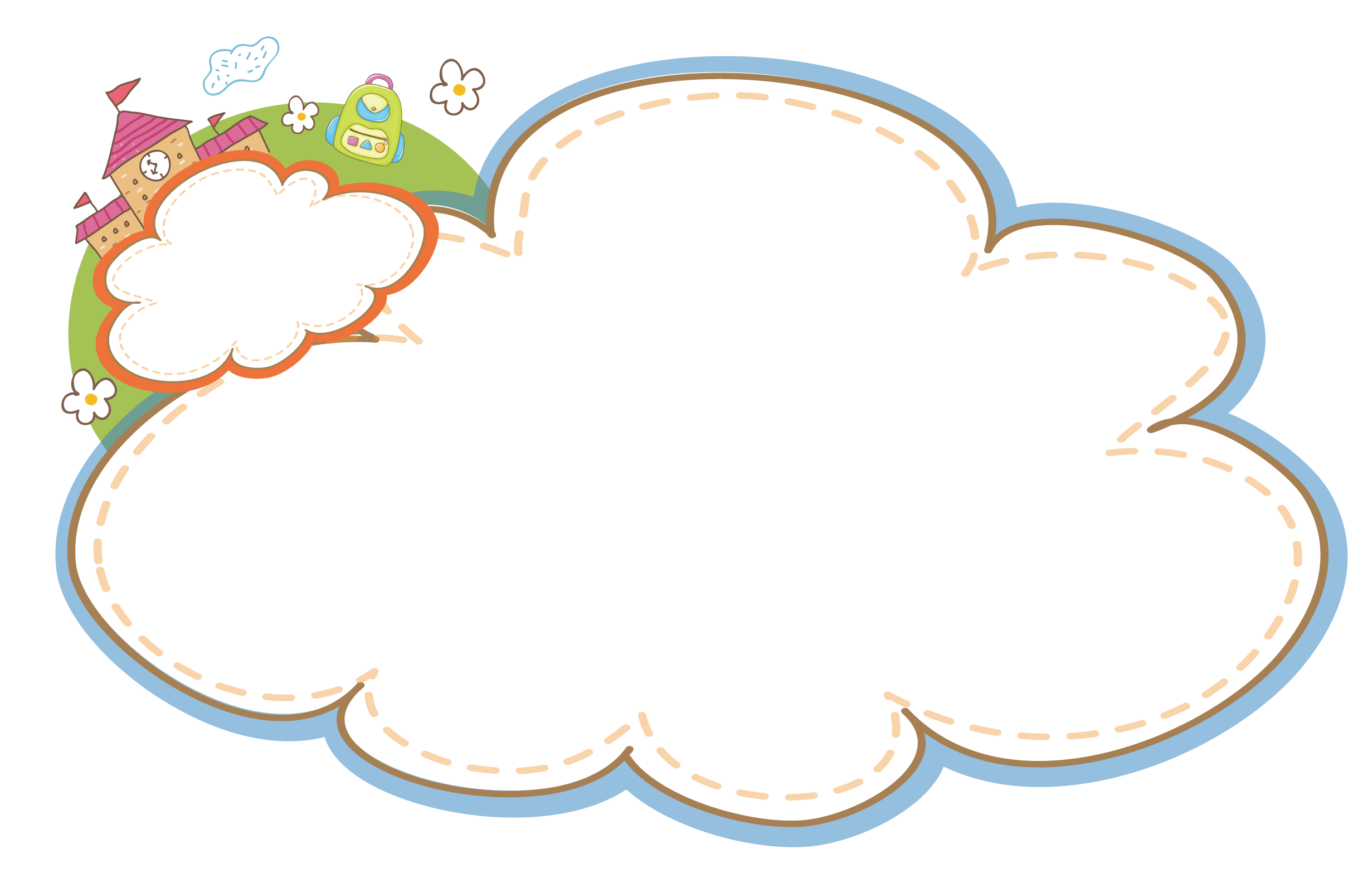 Thầy Mạnh chào  mừng các em 
đến với tiết Toán
CHỦ ĐỀ 4
PHÉP CỘNG, PHÉP TRỪ (CÓ NHỚ) TRONG PHẠM VI 100
BÀI 22
PHÉP TRỪ (CÓ NHỚ)
SỐ CÓ HAI CHỮ SỐ VỚI 
SỐ CÓ MỘT CHỮ SỐ
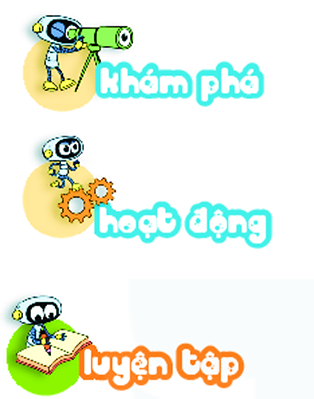 Vậy có bao nhiêu quả bơ?
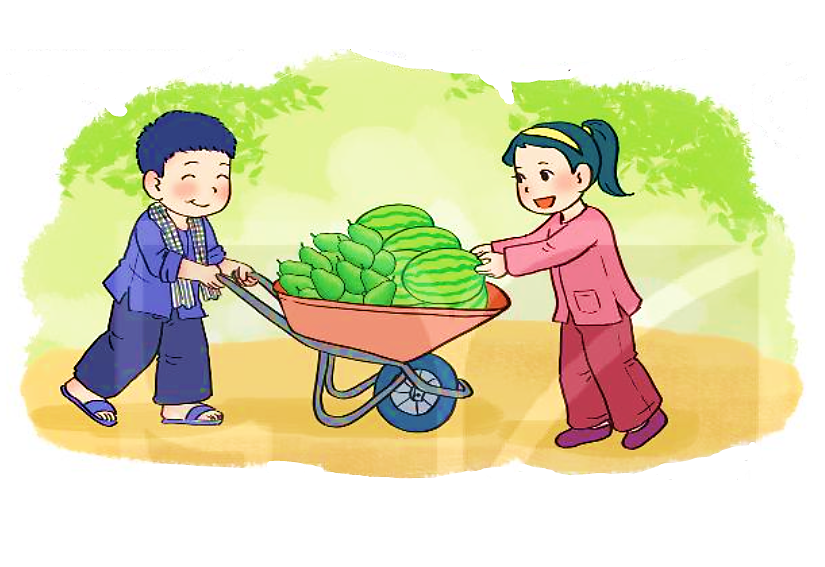 Có 32 quả 
dưa hấu và bơ.
32 – 7 = ?
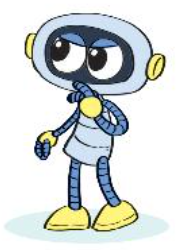 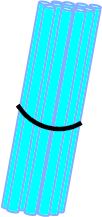 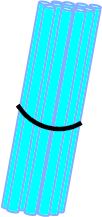 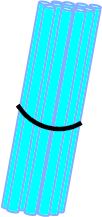 Có 7 quả dưa hấu.
2 không trừ được 7, lấy 12 trừ 7 bằng 5, viết 5, nhớ 1
3 trừ 1 bằng 2, viết 2
32
–
7
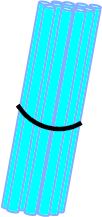 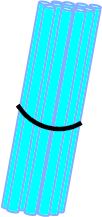 2
5
35 – 7 = 25
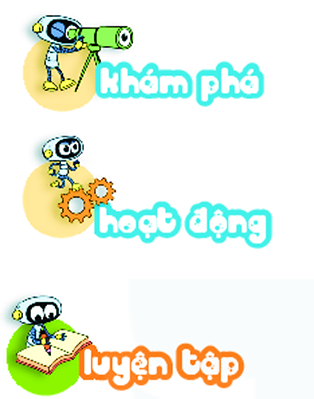 1
Tính.
56
  9
42
  8
60
  5
75
  6
–
–
–
–
69
55
47
34
2
Đặt tính rồi tính.
41 – 5
83 – 4
70 – 7
64 – 8
64
  8
70
  7
83
  4
41
  5
–
–
–
–
63
79
36
56
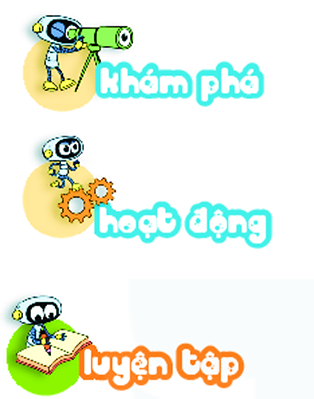 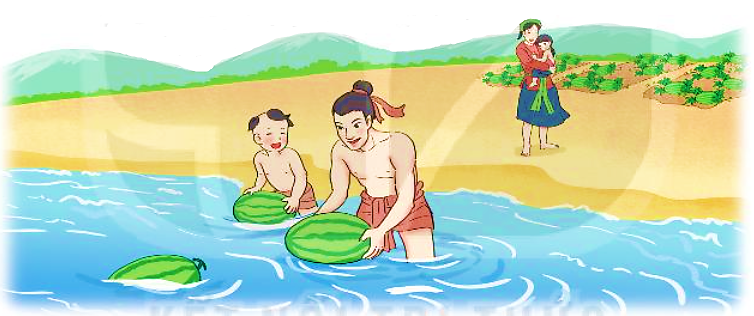 3
Ngày thứ nhất, Mai An Tiêm thả 34 quả dưa hấu xuống biển. Ngày thứ hai, Mai An Tiêm thả ít hơn ngày thứ nhất 7 quả. Hỏi ngày thứ hai Mai An Tiêm thả bao nhiêu quả dưa hấu xuống biển?
Bài giải
Ngày thứ hai Mai An Tiêm thả số quả dưa hấu xuống biển là:
34 – 7 = 27 (quả)
Đáp số: 27 quả dưa hấu.
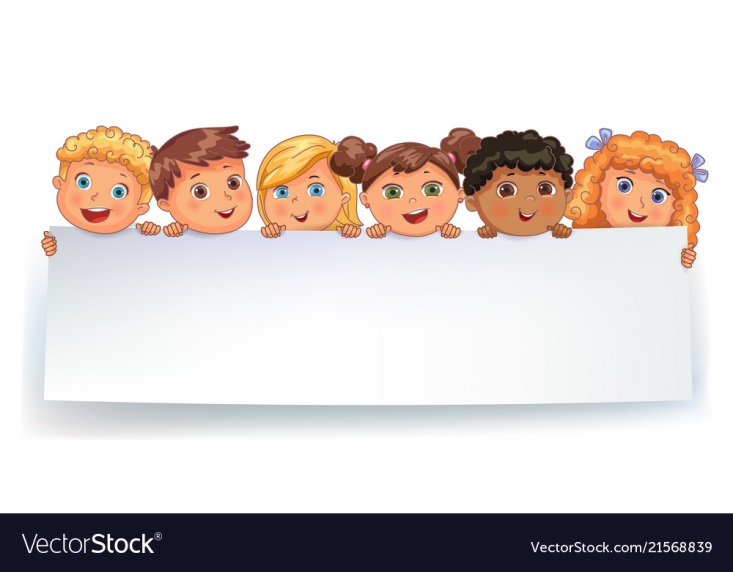 Dặn dò
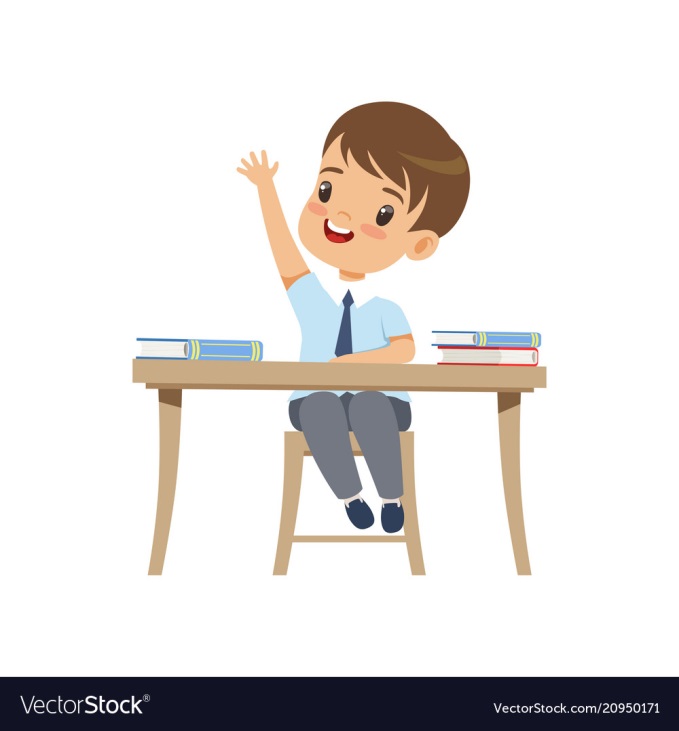 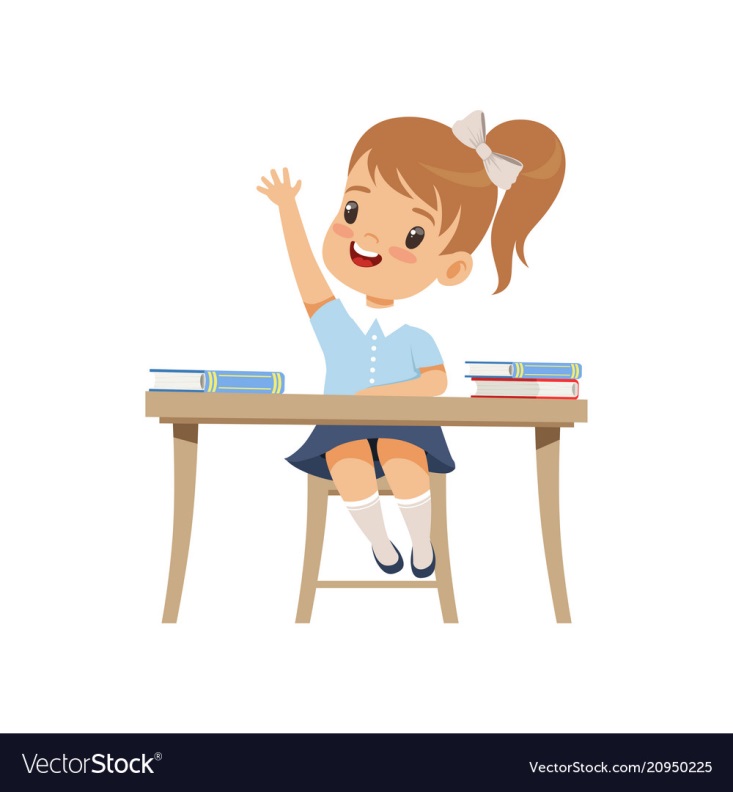